Filling the Bowl of Heaven
Sunday Service 4 June 2017                             Cecil Ang
The Prayers of the Saints
And when he had taken the scroll, the four living creatures and the twenty-four elders fell down before the Lamb, each holding a harp, and golden bowls full of incense, which are the prayers of the saints.  				Rev 5:8 ESV
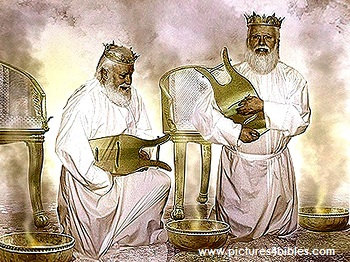 Incense and Prayers
The Lord said to Moses, “Take sweet spices, stacte, and onycha, and galbanum, sweet spices with pure frankincense (of each shall there be an equal part), and make an incense blended as by the perfumer, seasoned with salt, pure and holy.           				                 Exodus 30:34-35 ESV
Let my prayer be counted as incense before you, and the lifting up of my hands as the evening sacrifice!                               Ps 141:2 ESV
Incense and Prayers – on earth
8 Now while he was serving as priest before God when his division was on duty, 9 according to the custom of the priesthood, he was chosen by lot to enter the temple of the Lord and burn incense. 10 And the whole multitude of the people were praying outside at the hour of incense.             								    Luke 1:8-10 ESV
And the angel answered him, “I am Gabriel. I stand in the presence of God, and I was sent to speak to you and to bring you this good news.  And behold, you will be silent and unable to speak until the day that these things take place, because you did not believe my words, which will be fulfilled in their time.”    			Luke 1:19-20 ESV
Incense and Prayers – in heaven
2 Then I saw the seven angels who stand before God, and seven trumpets were given to them. 3And another angel came and stood at the altar with a golden censer, and he was given much incense to offer with the prayers of all the saints on the golden altar before the throne, 4 and the smoke of the incense, with the prayers of the saints, rose before God from the hand of the angel. 5 Then the angel took the censer and filled it with fire from the altar and threw it on the earth, and there were peals of thunder, rumblings, flashes of lightning, and an earthquake.            Rev 8:2-5 ESV
Why do we need to pray?
To keep our relationship with God alive
“Our Father in heaven, Hallowed be Your name.”  Luke 11:2 NKJV
17 And if you call on the Father, who without partiality judges according to each one’s work, conduct yourselves throughout the time of your stay here in fear; 18 knowing that you were not redeemed with corruptible things, like silver or gold, from your aimless conduct received by tradition from your fathers, 19 but with the precious blood of Christ, as of a lamb without blemish and without spot.             								      1 Pet 1:17-19 NKJV
Why do we need to pray?
Jesus is our supreme example
But He, because He continues forever, has an unchangeable priesthood. Therefore He is also able to save to the uttermost those who come to God through Him, since He always lives to make intercession for them.  			     Heb 7:24-25 NKJV
Spent the whole night in a mountain praying before choosing his 12 disciples (Lk 6:12).
Withdrew to the mountain to pray after the miraculous feeding of the 5000 (Mt 14:23).
Rose very early in the morning to go to a desolate place to pray (Mk 1:35). 
Following the healing of a leper, Jesus withdrew to the wilderness to pray (Lk 5:16).
As he prepared for his highest and most holy work, Jesus sought the solitude of the Garden of Gethsemane (Mt 26:36-46).
What are we to pray?
Adoration: “Oh come, let us worship and bow down; let us kneel before the Lord, our Maker!”           			Ps 95:6 ESV
 “I will praise the name of God with a song.”         Ps 69:30 ESV
What are we to pray?
Confession: “If we confess our sins, he is faithful and just to forgive us our sins and to cleanse us from all unrighteousness.” 1 Jn 1:9 ESV
 “I confess my sins; I am deeply sorry for what I have done.”          								       Ps 38:18 NLT
What are we to pray?
Thanksgiving: “Give thanks in all circumstances; for this is the will of God in Christ Jesus for you.”                                          1 Thess 5:18 ESV  
 “I thank you for answering my prayer and giving me victory!”       								     Ps 118:21 NLT
What are we to pray?
Supplication: “Do not be anxious about anything, but in everything by prayer and supplication with thanksgiving let your requests be made known to God.”   					         Phil 4:6 ESV
 “I pray that all may go well with you and that you may be in good health, as it goes well with your soul.” 		3 Jn 2 ESV
What are we to pray?
Supplication: “Do not be anxious about anything, but in everything by prayer and supplication with thanksgiving let your requests be made known to God.”   					         		Phil 4:6 ESV
 “O Lord, please hear my prayer! Listen to the prayers of those of us who delight in honouring you.  Please grant me success today by making the king favourable to me.  Put it into his heart to be kind to me.”  Neh 1:11 NLT
Quotation
“I used to pray that God would feed the hungry, or do this or that, but now I pray that he will guide me to do whatever I'm supposed to do, what I can do. I used to pray for answers, but now I'm praying for strength. I used to believe that prayer changes things, but now I know that prayer changes us and we change things.”   Mother Teresa
When do we pray?
Anytime
Behold, he who keeps Israel will neither slumber nor sleep.                 								        Ps 121:4 ESV
Evening and morning and at noon I utter my complaint and moan, and he hears my voice.  					    Ps 55:17 ESV
When do we pray?
Without ceasing 
 Pray without ceasing, … for this is the will of God in Christ Jesus for you. 							      1 Thess 5:17-18 ESV
And so, from the day we heard, we have not ceased to pray for you, asking that you may be filled with the knowledge of his will in all spiritual wisdom and understanding …               Col 1:9 ESV
How do we pray?
Pray the Scriptures (Col 1:9-12)
Pray corporately, earnestly and intently
So Peter was kept in prison, but earnest prayer for him was made to God by the church.   					      Acts 12:5 ESV
“Again I say to you, if two of you agree on earth about anything they ask, it will be done for them by my Father in heaven.  For where two or three are gathered in my name, there am I among them.”          							          Matt 18:19-20 ESV
How do we pray?
For the weapons of our warfare are not of the flesh, but divinely powerful for the destruction of fortresses. We are destroying speculations (logismos) and every lofty thing (hupsoma) raised up against the knowledge of God, and we are taking every thought (noema) captive to the obedience of Christ.            2 Cor 10:4-5 NASB
Logismos – accumulated wisdom and information learned over time becoming one’s beliefs based on philosophies, religions, humanism, atheism, intellectualism, roots of rejection, perversions, addictions, etc. one imbibed throughout his life. 
Hupsoma – it encompasses all mindsets that exalt themselves against the knowledge of God; to decide for ourselves what is right and wrong and basically be our own god. 
Noema – spontaneous thoughts and temptations the devil uses to assault unbelievers, including his plans and schemes to keep them in darkness.
“History Belongs to the Intercessors”  					     Walter Wink
Intercessory prayer is spiritual defiance of what is in the way of what God has promised. Intercession visualizes an alternative future to the one apparently fated by the momentum of current forces.